Computer Science Education at Scale
The Waterloo CS Experience
2006-2019

Mark GiesbrechtDirector and Professor
David R. Cheriton School of Computer Science
University of Waterloo
CS Education at Waterloo in 2019
The University of Waterloo
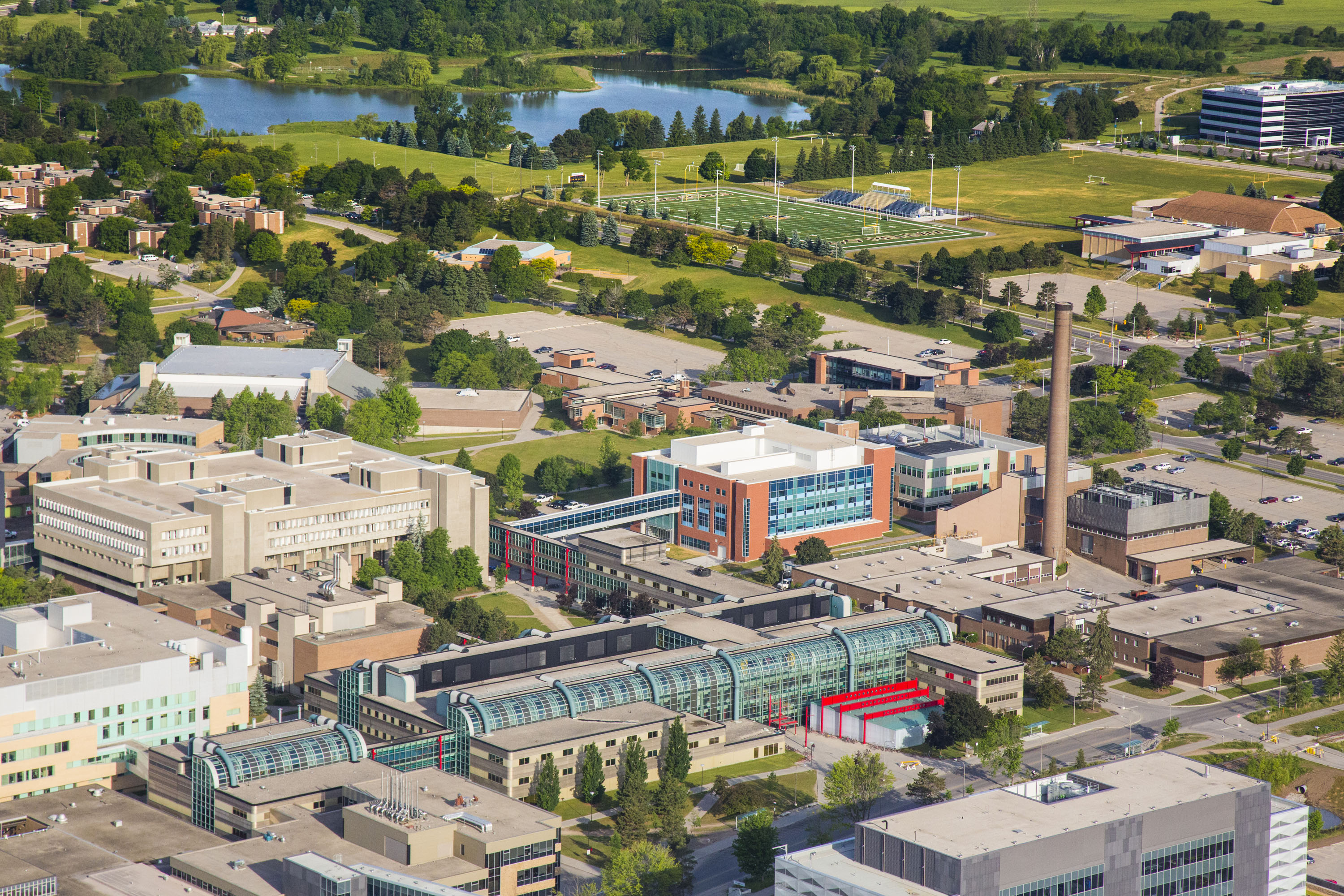 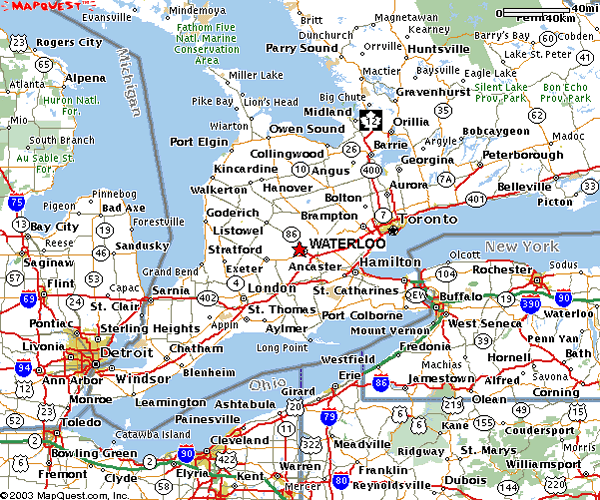 About 5600km west of Manchester
About 100km west of Toronto
University established 1957, Computer Science 1968
University and tech-industry town of 120,000 people
CS Education at Waterloo in 2019
Computer Science at Waterloo
Department of Computer Science founded in 1968
Part of Faculty of Mathematics

David R. Cheriton School of CS founded in 2006 
Endowment from David R. Cheriton

Operational Scale
3774 undergrad students in CS programs
350 graduate students (thesis programs)
80 Professorial Faculty (research faculty)
16 Lecturers (teaching faculty)
56 Staff members (technical, administrative, instructional)
CS Education at Waterloo in 2019
CS Programs and Plans
Bachelor’s of Math (CS): 302 students
Our "traditional” CS program since 1968
Close to a combined CS/Math degree

Bachelor’s of Computer Science (BCS): 2716 students
Since 2003.  More flexible, CS focused plan

Computing and Financial Management: 200 students
With the School of Accounting and Finance
Software Engineering: 580 students
With Dept. of Electrical and Computer Engineering
Business & Computer Science Double Degree: 366 students
With Wilfrid Laurier Business School (another University)
Bachelor of Data Science (with Dept. of Statistics)
50 students but growing fast
More problematic:
Bioinformatics: 22 students
Computational Mathematics: 50 students
CS Education at Waterloo in 2019
It’s Great to Be Popular But…
Student numbers have grown by >80% since 2016
CS Education at Waterloo in 2019
It’s Great to Be Popular But…
Student numbers have grown by >80% since 2006
Faculty numbers have grown by 35%
CS Education at Waterloo in 2019
It’s Great to Be Popular But…
Student numbers have grown by >80% since 2006
Faculty numbers have grown by 35%
Applications to programs have grown 2000%
CS Education at Waterloo in 2019
CS Program Design
Bachelor of Computer Science
Math first! Especially in year 1 and 2
We are part of a Faculty of Mathematics
All students take courses in abstract algebra, linear algebra, combinatorics, calculus (1 & 2), probability, and statistics
7-12 math courses in degree
“Thin core”
Prescribed courses in first and second year
Only OS and Algorithms are prescribed after that
Other CS courses are prescribed as “technical electives” with “depth and breadth” requirements
Philosophy
Flexibility in upper years
Math supports everything, esp. Data Science and AI
Combining with other programs easier
CS Education at Waterloo in 2019
First year matters
First course: Racket/Scheme 2004–present
Racket is a functional language, based on Scheme
Light syntax, friendly environment, great for getting to deeper concepts quickly
Emphasis on list processing, semantics
Very good text: HtDP

Rationale
Level the playing field: no one has seen it before
High school students have “diverse” computing backgrounds
Large gender bias in experience
Emphasize conceptual depth not syntactic training
Relates to math courses being taken
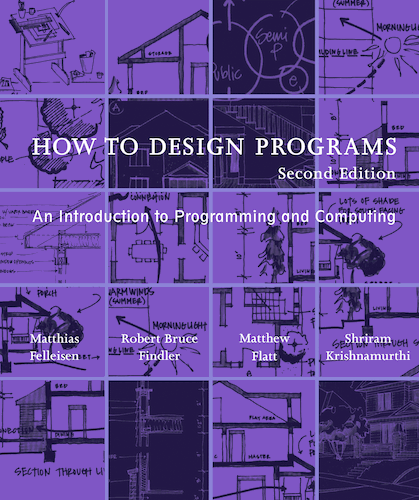 CS Education at Waterloo in 2019
First Year Matters
1B course: Elementary Algorithms & Data Structures
Emphasis on memory model, structures in memory

Introduces the C language
Difficult transition from the interpreted, memory managed model of Scheme/Racket to the compile/link/run model of C
Custom environment/tools help
Better error messages, leak detection and test harnesses
Still a brutal transition
Hard to get above the weeds
CS Education at Waterloo in 2019
BCS Core and Options
The Thin Core (CS courses)
CS115/CS135/CS145 – Functional programming
CS136/146 – Elementary algorithms & data structures
CS240 – Data Structures
CS241 – Foundations of Sequential Programs
CS245 – Logic and Computation
CS246 – Object Oriented Software Development
CS251 – Computer Organization
CS341 – Algorithms
CS350 – Operating Systems
6 more senior technical CS courses
English language/communications courses

Even this is too prescribed for many students
How to ensure flexibility while ensuring quality?
CS Education at Waterloo in 2019
Experiential Education and Co-Op
A large percentage (85%) of our students are in “co-op”
Employers come to campus to interview students
Online facility provided for application by students, choices by employers
Students do 5 or 6 co-op placements throughout their programs of study
Essential part of the educational experience for our students
Benefits in appreciation of material and general maturity
Typical student plans (W=Work term)






U Waterloo has 3 full terms
Fall: September-December; Winter = January-April; Spring = May-August
Not all students are in the workforce at once
CS Education at Waterloo in 2019
Experiential Education and Co-Op
Co-op run as a separate unit of the university
# Co-op placements in 2018:
All UW: 22,461
Computer Science: 2,303
Number of employers of CS co-op students in 2018: 814
Every new program and every curricular decision has to consider co-op!
CS Education at Waterloo in 2019
Classes Sizes and Delivery
Approach: Small(ish) classes, multiple parallel sections
Classes capped at 90 students in first year 
Target 80,70,60 in 2nd, 3rd, and 4th year resp.
16 sections of first year for CS students (16 more for non-CS) 
50% taught by faculty members (professors and lecturers)
15% taught by instructional support staff
35% taught by “sessionals” (postdocs, grad students)
Tutorials and labs are smaller, taught by TAs (grad students)
Common exams and assignments between sections. 
Enforced!

Upside:
Small classes, better for students, better for profs
Students are more engaged
Less biased towards students with technical experience
Downside
Logistical nightmare
Under severe stress because of increasing enrolments
CS Education at Waterloo in 2019
Class Sizes and Delivery
Instructional Support Group (ISG)
8 full-time staff members (not professors)
Most have a Master’s or PhD in Computer Science
ISG members
Coordinate the army of TA’s who grade and tutor
teach 1-2 sections per year
Coordinate sections, check exams, assignments…
Allow faculty members to focus on in-class delivery, course development, etc.

Our delivery model would not work without ISG!
CS Education at Waterloo in 2019
Enrichment, Innovation & Renewal
Enriched courses.  
Over the last 5 years we have started to offer Enriched (“E”) sections of many of our courses
CS145, CS146 – Enriched first year, using Scheme, Haskell
CS240E – Enhanced data structures in OCaml
CS245E – Enhance logic and computation (inc. Coq, Agda)
…
Engages the most talented students
Provide instructors a way to experiment and innovate
Require that they take a “full” section (>50 students)
Require that students (approximately) meet post-requisites
Not “advanced”: don’t run ahead!
These innovations find their way into the mainstream
Incubator courses
Faculty can commit to developing a course if they demonstrate student interest (>50 students) and technical merit
CS Education at Waterloo in 2019
Outreach and K-12 (pre-university)
CEMC: Centre for Education in Math and Computing 
Math and Computing Contests from Grade 7–12
More than 200,000 students worldwide annually write UW Math and CS contests
Funding from Bill & Melinda Gates Foundation ($18m CAD)
A great way to engage young people, but contests come with caveats and biases

Open courseware for K-12 students
Gentle intro to Python
Language independent programming
Web basics and javascript
Make it available and they will come
Entrée into computer science that students can use on their own, or through class adoption
CS Education at Waterloo in 2019
Women in Computer Science
Gender (im)balance a major issue in CS education and industry









Huge effort: admissions, environment, curriculum, outreach, …
Created executive position of Director of Women in CS to oversee all these initiatives
Always trying new ideas
Class components on ethics and gender equity
Women in CS lab space
Female only labs
There is no panacea
CS Education at Waterloo in 2019
Women in Computer Science
Gender (im)balance a huge issue in CS education and industry









Huge effort: admissions, environment, curriculum, outreach, …
Created executive position of Director of Women in CS to oversee all these initiatives
Always trying new ideas
Class components on ethics and gender equity
Women in CS lab space
Female only labs
There is no panacea
CS Education at Waterloo in 2019
Domestic vs International Students
Caveats:
English language skills
Admissions criteria
Social fracturing/isolation
Benefits:
Excellent students
Gender diversity
Income
Admissions approach: agnostic when evaluating applications, carefully watch for domestic/visa balance and geographic distribution
CS Education at Waterloo in 2019
Data Science and AI
“Incentives” are being provided to develop data science and AI programs at all levels

New Data Science Program (started in 2017)
Together with Dept. of Statistics (as it should be)

AI Option (on BCS degree)
With Electrical & Computer Engineering
Allows CS students access to robotics and hardware courses

Master’s of Data Science and AI
With Depts. of Statistics and Combinatorics & Optimization
Two streams: CS students who need more statistics and optimization background, and Statistics/Math/other students who require more CS.
Positioned somewhat differently than other Data Science/AI programs, which often retrain more general scientists.
CS Education at Waterloo in 2019
Online Education
Waterloo CS has been decidedly hesitant 
Had online versions of courses through 2007 but stopped
New Master’s of Data Science and Artificial Intelligence
Online remedial courses, essentially for non-CS/Statistics students to get up to speed 
Online Master’s of Health Informatics
Provide online “non-major graduate courses” in
Data Structures, Security and Privacy, Database management, Networks, Health informatics
Online Financial Analysis and Risk Management program
Putting our first-year non-major courses online (finally)
Hopefully with the benefit of experience (at UW and elsewhere)
Second and third-year courses being developed 
No real plans in the core of undergraduate CS!
CS Education at Waterloo in 2019
Thank you for your attention
Questions and (hopefully) answers
CS Education at Waterloo in 2019